dfre e·
academy
POWERED BY Dfree Global Founda tion, Inc.

12	STEPS	TO	FINANCIAL	FREEDOM  GUIDE	FOR
COORDINATORS,	FACILITATORS  AND	ADMINISTRATORS
12 STEPS TO FINANCIAL FREEDOM GUIDE
Table of Contents
A NOTE FROM THE FOUNDER.
THE dfree® ONLINE ACADEMY
ROLES OF THE TEAM: COORDINATOR, FACILITATOR AND ADMINISTRATOR  THE LAUNCH PHASES
THE ROLES OF THE TEAM IN THE LAUNCH PHASES  BEFORE YOU LAUNCH (PRE-LAUNCH)
LAUNCH PHASE
COURSE COMPLETION ITEMS (POST LAUNCH)  THE CURRICULUM AT A GLANCE
STEP BY STEP OF THE FACILITATOR’S COURSE
Pulse Checks  Level Check-Ins
How to Take Pulse Checks and Level Check-Ins  Introductory Pulse Check
Level 1: Get Started
Step 1: Admit the Problem
Step 2: Address the Mess  Step 3: Adjust the Attitude  Level 1 Check In
Level 2: Get Control
Step 4: Start the Plan
Step 5: Steer the Power  Step 6: Set the Timer  Level 2 Check In
Level 3: Get Ahead
Step 7: Maximizing the Margin
Step 8: Minimize the Stress  Step 9: Maintain the Focus  Level 3 Check In
Level 4: Give Back
Step 10: Invest in Others
Step 11: Ignite dfree® Living  Step 12: Impact the Culture
Level 4 Check In and Course Completion Pulse Check
Page
2
3
3
4
4
4
7
7
8
8
9
10
14
17
19
20
23
26
29
30
33
36
38
39
42
44
47
1
A NOTE FROM THE FOUNDER, DR. DEFOREST B. SOARIES, JR.

Thank you for taking the necessary steps to become a dfree®  Certified Coordinator, Facilitator and/or Administrator. Your  passion for helping others obtain the information needed to change  the trajectory of their lives is, indeed, commendable.

Our online facilitator-led course is designed to share with you all the  tools, strategies, and exercises for each step.

The facilitator’s role is to guide participants through the course,  encourage discussions surrounding certain topics and, of course, celebrate with them as  they share their progress and success stories. I always say that you don’t have to be a  financial professional to teach the course; just a person with a desire to help others  become financially free.

This Guide will support you and your team in the preparation and launch of your 12 Steps  to Financial Freedom class. It will walk you through steps needed for each of the major  roles – coordinator, facilitator, and administrator – to prepare for a successful class. You  may choose to print this Guide and put it into a binder, or save it on a device where it  comes in handy. Not only will it guide you through the course, but it will also be  instrumental in preparing for your class.

Our goal is to close the wealth gap one family at a time, and we applaud you for your  commitment to share these practical and proven strategies that are taught in the course.  It is my hope and prayer that you and your participants experience the unfettered freedom  of being debt free and the exuberant joy that comes from freedom in Christ.

God Bless,

Dr. DeForest B. Soaries, Jr.
CEO/Founder, Dfree Global Foundation, Inc.

Bibliography:
Say Yes to No Debt: 12 Steps to Financial Freedom
dfree® Lifestyle: 12 Steps to Financial Freedom (Workbook)
Your dfree® For Entrepreneurs (Supplement)
Your dfree® For Seasoned Citizens (Supplement)
Your dfree® For Young Adults (Supplement)
Say Yes When Life Says No
Say Yes When Life Says No (Workbook)
Meditations for Financial Freedom – Volume 1
Meditations for Financial Freedom – Volume 2
Meditations for Financial Freedom – Volume 3
3
THE dfree® ONLINE ACADEMY
The dfree® Online Academy is our financial lifestyle education platform where you can  get financial freedom at your fingertips from virtually anywhere in the world. It allows  learning in several formats:

Self-Paced: This is for individuals who wish to complete courses on their own schedule  without specific timelines. Users can log in at any time to learn at their own pace.

Facilitator-Led: This version is exclusively accessible to trained and certified Facilitators,  Coordinators and Administrators who have successfully completed the dfree® Facilitators’  Training course in the Online Academy.

This highly requested course allows for the best experience for both participants and  facilitators. Facilitators can host their group classes virtually in any video conferencing app  like zoom and share their screen to teach using the Facilitator-Led course. Alternatively,  for in-person teaching, they can project onto a screen and teach in the same way. Both  options give wholesome and engaging experiences to the learner.

Facilitator-Led Inside the Online Academy: For partners with large group sizes, there  is a limited option for your classes to be set up by the dfree® team and hosted inside the  Online Academy. Facilitators and participants would just have to log into their personal  Online Academy accounts to access the private classroom.

NB: If you anticipate a class size of 50 or more, please discuss your launch with the dfree®  team to determine which option would be most suitable for your organization and class  size.

Email academy@mydfree.org to find out the criteria for hosting a class inside the Online  Academy.


II. ROLES OF THE TEAM: COORDINATOR, FACILITATOR AND ADMINISTRATOR
We recommend that your internal dfree® team consists of a coordinator, facilitator, and  administrator who work closely together in each phase.

Coordinator: This person is the team leader who forms the internal dfree® team, leads  the implementation strategy, and keeps dfree® active within the church or organization.

Facilitator: This person teaches or leads the dfree® 12 Steps to Financial Freedom  curriculum, keeps participants engaged and remains current with updated content, tools,  and resources.

Administrator: This is a tech savvy person who ensures the launch processes run  smoothly by setting up and managing technology, collecting metrics, etc.

NB: Depending on your organization or your class sizes, the 3 roles can be performed by one
4
person with an assistant or backup person. Churches may consider setting up dfree® as  a ministry. Engage volunteers to support the internal team so that you can utilize the  curriculum for new members’ class, bible study, small groups, etc. with enough people to  facilitate.


III. LAUNCH PHASES
The process of launching the 12 Steps to Financial Freedom class is easy. Below is an outline  of what is done before, during and after the launch phase. The coordinator, facilitator and  administrator each have roles in these phases, which are outlined later in this guide.
Pre-Launch: This begins when you express interest in bringing the 12 Steps to Financial  Freedom course to your church/organization and begin the process.

Launch: When you hold your first class, you have officially launched and will remain in  the launch phase until the last class or graduation.

Post-Launch: This is the close out phase when you debrief the process, understand  areas of improvement for the next class and celebrate the successes you experienced.  This phase should be documented because this will become your internal best practices  for future classes.


THE ROLE OF THE TEAM IN THE LAUNCH PHASES  BEFORE YOU LAUNCH (PRE-LAUNCH):
Internal Team: Make decisions that are easily repeatable and scalable for future classes.  Document steps and create templates to simplify the process for the next class:

How Participants Take the Class: The curriculum is flexible and supports in-person,  virtual or hybrid attendance. If you decide on the in person or hybrid format, make sure  your physical facility has wi-fi and a screen to project the course.

Preferred Method of Teaching in Academy: Decide on which facilitator-led version you  will use. If some of your participants cannot join your class, encourage them to enroll in  the self-paced version online.

Length, Date and Time of Class: The curriculum has 12 steps grouped into 4 levels.  Each step will take approximately 60 minutes to teach, not including Q&A. It is designed  to be taught one step per week to allow enough time for participants to develop a lifestyle  of practicing the principles of the program. You can also decide to add an additional week  for graduation, or build it into the end of the 12th class. Some best practices are to survey  your audience to gauge their preference.

Target Audience: The team must decide whom this class is designed for; is it open to  everyone within your organization or church? Can their families and friends part-take even  if they don’t belong in that circle? Is it open to the whole community or a just specific group  of people? For example, in a church, it may be curated for new members, married couples,  singles, etc.? Best practices are to open the class for everyone. Sub-groups can be  formed as the movement grows in the organization.
5
Books and Literature: The 12 Steps to Financial Freedom course is based on the  textbook, Say Yes to No Debt: 12 Steps to Financial Freedom, and its companion  workbook, dfree® Lifestyles: Say Yes to No Debt. Participants are encouraged to  purchase both books to derive maximum benefit from this course. There are also  supplemental literature including Your dfree® for Young Adults, Your dfree® for  Entrepreneurs, Your dfree® for Seasoned Citizens and the Meditations for  Financial Freedom series.

NB: All books can be purchased Amazon or by contacting the dfree® team at  academy@mydfree.org.

Registration: It is important to have an estimation of how many people will take your class  to help in the preparation for class. Determine the most convenient registration method to  encourage more people to sign up. For churches, best practices include setting up a  registration church after service that people can walk up to. Zoom or other virtual platforms  also provide a convenient and user-friendly process for registration.

Advertising the Class: Plan to launch a marketing campaign that your target audience  will be drawn based on its format (e.g. flyers, videos), delivery channel (e.g. Sunday  bulletin, internal email). By nature, people are reluctant to admit their financial problems  by signing up for a financial course. Highlight the benefits and emphasize the suitability of  the course for everyone, regardless of financial circumstance. Remember, the “d” in  dfree® does not only mean debt. The good Ds represent deeds, deposits and  dividends which everyone must aspire to acquire. Finally, allow enough time for people  to ask questions and make up their minds by advertising at least 2 weeks before  registration opens.

Graduation: Celebrate successful completions in your own preferred ways. These can be  small celebrations at the end of the 12th step or elaborately planned events with a guest  speaker, virtually or in-person.


Coordinator: The coordinator oversees all the launch processes. This person must be  well organized and must supervise other members of the team to ensure that deadlines  are met and all required resources are accessed.

Coordinate Marketing: The coordinator also oversees the marketing campaign. Here  are some resources to draw from:
Faith & Finance: the foundation of dfree®: https://youtu.be/gJVWQ3yXPdE
How to start dfree® in your church or organization: https://youtu.be/bzql6MeBg0w
Online Academy tutorial: https://youtu.be/4k9L6P1ayxM
Billion Dollar Challenge Overview: https://youtu.be/2saw6mzK4ZM
Billion Dollar Challenge Tutorial: https://youtu.be/szhjLlbrZWA

b. Contact dfree®: Notify the dfree® team through academy@mydfree.org about your  intention to launch. If this is your first class, schedule an appointment to speak with a  member of the team for guidance on how to get started.
6
c. Graduation: Graduations can be as large or small as you want. Participants completing  the course inside the Online Academy will be able to download a certificate immediately  on completing the last class. If your class is meeting in person and your participants do  not have online accounts, the dfree® team will manually prepare and send you  certificates for distribution to your participants.

Facilitator: The Facilitator must complete the 12 Steps to Financial Freedom course,  and the Facilitators’ Training in the dfree® Online Academy in order to gain access to the  Facilitator-led course. Contact academy@mydfree.org for assistance.

Practice, practice, practice: Begin to practice by following the facilitator step-by-step  outline in this guide, which breaks down the course, describes each element within a step  and highlights the facilitator’s role.

Book and Workbook. The facilitator must be familiar with the contents and principles of  the 2 books. This makes for easy teaching and imparting lessons to participants.

Ice-Breakers and Questions & Answers: Plan to include ice-breakers into your classes  to put participants at ease with each other and with you. Schedule time for Q&A during  lessons, either between sections or at the very end of the class. You may want to try  different options to determine which works best for your class. If you are teaching virtually,  you can invite participants to leave their questions in the Q&A or to turn on their  microphones and ask their questions live.
If you encounter questions that you are not sure how to answer, note them down and  contact the dfree® team for assistance: academy@mydfree.org.

c. The Billion Dollar Challenge: Get familiar with the BDC by watching the videos provided,  creating your personal account and trying out the features to understand how the tool  works. Throughout the course, encourage your participants to log their debt and savings  payments to drive towards both individual and group goals.


4. Administrator: Keep in touch with the dfree® team through academy@mydfree.org to  share updates on your launch date, your preferred class format, and any needs prior to  starting your class.

Set up your Billion Dollar Challenge Group:
Watch the tutorial and visit www.billiondollarchallenge.com to get started.
Set up your individual profile and debts/savings goals.
Create your group and give it an identifiable name - best practice is to use the name  of your church or organization.
All leaders must create personal BDC accounts and join the group.
Assign additional administrators to your group as a backup; it is recommended that  each group has at least 2 administrators.
Your BDC group is now ready for you to introduce in your class.
7
LAUNCH PHASE
Internal Team
Debrief after the first (launch) class to celebrate successes and understand what can be  done differently to improve the next session.

Coordinator
Support the facilitator during class with Q&A and as needed.
Inform the facilitator of any announcements to make at the end of class.

Facilitator
Teach the class each week.
Follow up on questions that need answers.

Administrator
Provide technical support.
Record attendance and submits totals to academy@mydfree.org
Ensure participants complete pulse checks and level check-ins which are all required for  graduation
Submit a list of successful participants to academy@mydfree.org for their certificates to  be issued.
Open registration for the next class and start posting this during graduation.


COURSE COMPLETION ITEMS (POST-LAUNCH)
Internal Team
Review metrics from each session and understand the number of people who registered  vs. the number who attended and graduated.

Coordinator
Schedule a debriefing session to celebrate your successes and review what areas can be  improved.

Facilitator
Take a moment and congratulate yourself on completing the course. Make note of what  you can and cannot repeat in the next class.

Administrator
Communicate with the dfree® team about your anticipated next class and what you will  need. If you have any participants self-pacing in the Online Academy, you can request  a performance report from the dfree® team.
8
CURRICULUM AT A GLANCE
The curriculum is designed to help you prepare for each class. It shows you what is being  taught at each level, materials needed and resources to review ahead of class.

Level 1: Get Started
This level has been described as the “ah-ha level” by a majority of our participants; it is when  you connect your subconscious habits to the reality of your finances. In this level, we  address the psychological and behavioral components that cause many people to remain  in debt. At the end of this level, participants will have tools to create a financial snapshot,  understand their needs vs. wants, and recognize behavioral changes needed to Get  Control of their finances. The 3 steps in this level are:
Step 1: Admit the Problem
Step 2: Address the Mess
Step 3: Adjust the Attitude

2. Level 2: Get Control
This level gives participants the tools for creating a plan to pay off debt, and an understanding  of the relationship between time and money. At the end of this level, participants will create  a budget or spending plan, learn techniques to pay down debt faster and be inspired to  regain financial power in order to Get Ahead. The 3 Steps in this level are:
Step 4: Start the Plan
Step 5: Steer the Power
Step 6: Set the Timer

3. Level 3: Get Ahead
This level shares strategies to grow assets, explores the various types of insurance, and  discusses the importance of Wills and Estate Planning. At the end of this level, participants  will understand the importance of financial planning, know the benefits of consulting with  a financial planner, and begin to develop a financial roadmap of long- and short-term  goals, and how to Give Back as part of a legacy. The 3 steps in this level are:
Step 7: Maximize the Margin
Step 8: Minimize the Stress
Step 9: Maintain the Focus

4. Level 4: Give Back
In this level, we discuss how to make a difference in the financial lives of others, ways to share  dfree®, and steps to becoming a dfree® leader or facilitator to lead others to financial  freedom. The steps in this level are:
Step 10: Invest in Others
Step 11: Ignite dfree® Living
Step 12: Impact the Culture


IV. STEP BY STEP OF THE FACILITATOR-LED COURSE  PULSE CHECKS
There are 2 pulse checks in this course - the Introductory Pulse check, which helps us  understand the level of financial wellbeing and knowledge of your participants at the very
9
beginning of the course; and the Completion Pulse check at the end, which helps us to  measure any change and, therefore, accurately assess the impact of the course on your  participants.

LEVEL CHECK-INS
There are very brief Check-Ins at the end of each Level (4 check-ins) to help assess how  your participants perceive what they are taught in the level and what, if any difference, it  is starting to make on their finances.

HOW TO TAKE PULSECHECKS AND LEVEL CHECK-INS
There are 3 ways to administer these short surveys.
URL Links: If you are teaching the class virtually on Zoom or another app, you can share  this link in the chat and participants can click on it, or copy & paste, to access the form.

QR Codes: This can be used for both virtual and in-person classes. Simply display the  code boldly on your projected screen or on a printed paper to be passed around.  Participants can scan the code with their phones and immediately access the form.

Text Codes: You can also invite your participants to send a word (e.g. dfree) by SMS text  to a specific phone number and receive an automatic reply with a link to the form.

All 3 options are provided throughout this guide at the point in the course where they occur  for your ease of reference.
INTRODUCTORY PULSE CHECK

Text Code: +1 469 382 4591
URL Link: https://academy.dfreefoundation.org/quizzes/sfwd-quiz-6357fbfed39967-45503967/
QR Code
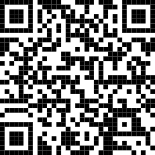 10
LEVEL 1: GET STARTED
Step 1: Admit the Problem
11
12
13
14
Step 2: Address the Mess
15
16
17
Step 3: Adjust the Attitude
18
19
LEVEL 1 CHECK-IN
Add 10 extra minutes to this class to ensure all participants complete the brief pulse check.

Text Code: +1 469 382 4665
URL Link: https://academy.dfreefoundation.org/quizzes/sfwd-quiz-6399cadca766a8-08926582/
QR Code:
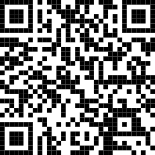 20
LEVEL 2: GET CONTROL
Step 4: Start the Plan
21
22
23
Step 5: Steer the Power
24
25
26
Step 6: Set the Timer
27
28
29
LEVEL 2 CHECK-IN
Add 10 extra minutes to this class to ensure all participants complete the brief pulse check.

Text Code: +1 469 382 4616
URL Link: https://academy.dfreefoundation.org/quizzes/sfwd-quiz-6399cadcb36d56-41023498/
QR Code:
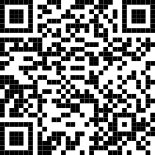 30
LEVEL 3: GET AHEAD:
Step 7: Maximizing the Margin
31
32
33
Step 8: Minimize the Stress
34
35
36
Step 9: Maintain the Focus
37
38
LEVEL 3 CHECK-IN
Add 10 extra minutes to this class to ensure all participants complete the brief pulse check.

URL Link: https://academy.dfreefoundation.org/quizzes/sfwd-quiz-6399cadcbf6976-40835013/
Text Code: +1 469 382 4630
QR Code:
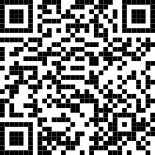 39
LEVEL 4: GIVE BACK
Step 10: Invest in Others
40
41
42
Step 11: Ignite dfree Living
43
44
Step 12: Impact the Culture
45
46
LEVEL 4 CHECK-IN
Add 10 extra minutes to this class and ensure all participants complete the brief check-in.

Text Code: +1 469 382 3797
URL Link: https://academy.dfreefoundation.org/quizzes/sfwd-quiz-6399cadcc970c3-06469275/
QR Code:
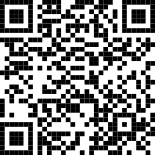 47
COURSE COMPLETION PULSE CHECK
Add 10 extra minutes to this class and ensure all participants complete the brief pulse check.

Text Code: +1 469 382 4657
URL Link: https://academy.dfreefoundation.org/quizzes/sfwd-quiz-6399cadcd653e5-50236055/
QR Code:
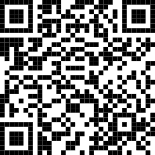 48
-	CONTACT	US	-
dfree® Online Academy
PHONE
844.693.3733
EMAIL
academy@mydfree.org
WEBSITE
dfreefoundation.org
ACADEM Y
academy.dfreefoundation.org